Interface, Subclass, and Abstract Class Review
Mr. Crone
True/False
Interfaces can be instantiated.
True/False
Interfaces can be instantiated.


FALSE
True/False
Interfaces can contain instance variables.
True/False
Interfaces can contain instance variables. 

FALSE
True/False
The statement below could be placed in an interface without error. 

public void setSide(double side){ }
True/False
The statement below could be placed in an interface without error. 

public void setSide(double side){ }


FALSE
True/False
Assuming that Red is an interface, the code below will cause an error. 

Red r1;
True/False
Assuming that Red is an interface, the code below will cause an error. 

Red r1;

False
True/False
Assuming that Car is an interface and Hybrid is an implementing class, the instantiation below will cause an error (you may assume that a default constructor for Hybrid exists). 

Car c = new Hybrid();
True/False
Assuming that Car is an interface and Hybrid is an implementing class, the instantiation below will cause an error (you may assume that a default constructor for Hybrid exists). 

Car c = new Hybrid();

False
Vocabulary
If more than one class implements an interface, its methods are said to be __________ ?
Vocabulary
If more than one class implements an interface, its methods are said to be polymorphic.
True/False
Class A implements Interface C. Class B extends Class A. Therefore, Class B also implements Interface C.
True/False
Class A implements Interface C. Class B extends Class A. Therefore, Class B also implements Interface C. 

True
True/False
Class A implements interface D. Classes B and F also implement interface D. Therefore, either B or F must be the subclass of A.
True/False
Class A implements interface D. Classes B and F also implement interface D. Therefore, either B or F must be the subclass of A. 

False
In a UML diagram, how is the implements relationship shown?
In a UML diagram, how is the implements relationship shown?

A dotted line connecting the interface with the implementing class.
What is the exact spelling and capitalization of the operator used to determine how an object was instantiated?
What is the exact spelling and capitalization of the operator used to determine how an object was instantiated?

instanceof
Vocabulary
_________is the process by which a subclass can reuse attributes and behavior defined in a superclass
Vocabulary
Inheritance is the process by which a subclass can reuse attributes and behavior defined in a superclass
Vocabulary
What is the vocabulary term for providing new code for a method that is already located in a superclass?
Vocabulary
What is the vocabulary term for providing new code for a method that is already located in a superclass?

Overriding a method
Vocabulary
What is the term for using the same method name but accepting different parameters
Vocabulary
What is the term for using the same method name but accepting different parameters

Overloading
The UML diagram below provides an example of what type of relationship?
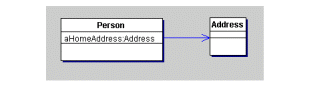 The UML diagram below provides an example of what type of relationship?





Dependency
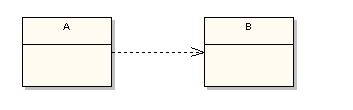 The UML Diagram below describes what type of relationship?
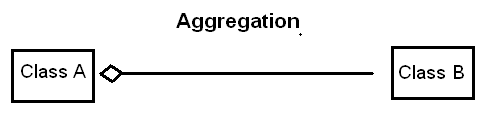 The UML Diagram below describes what type of relationship?
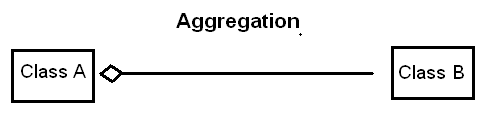 An “is-a” relationship is an informal way of describing what two relationships?
An “is-a” relationship is an informal way of describing what two relationships?

Implements
Extends
What is the informal way of describing the Aggregation relationship?
What is the informal way of describing the Aggregation relationship?

“has-a”
There are two significant differences between abstract classes and concrete classes. State the two significant differences.
There are two significant differences between abstract classes and concrete classes. State the two significant differences. 

Abstract classes cannot be instantiated. 
Abstract classes can contain abstract methods.
What does UML stand for?
What does UML stand for?


Unified Modeling Language
Class A implements Interfaces B and C. Class A has two Class D objects for instance variables. Class E extends Class D. 

Draw the UML Diagram for the situation described above. Include the Object Class
Class
Object
Interface
C
Interface
B
2
Class
A
Class
D
Class
E